Скоро в школу!
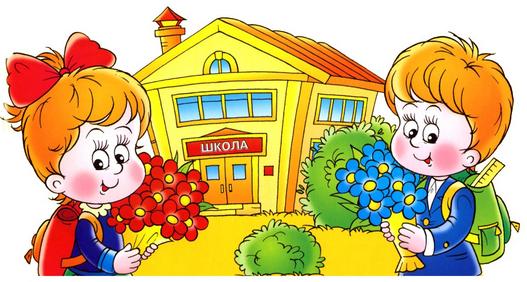 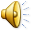 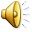 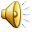 Станция  1УГАДАЙ - КА
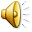 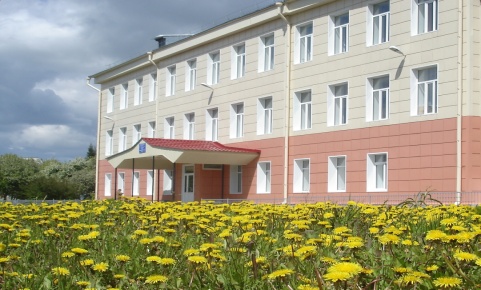 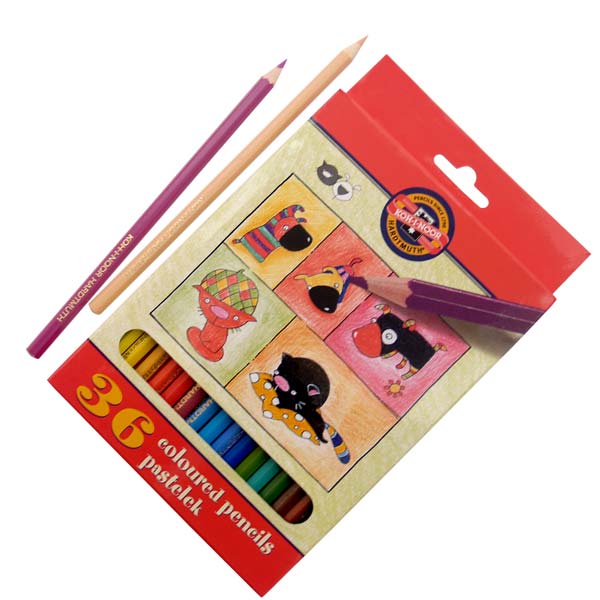 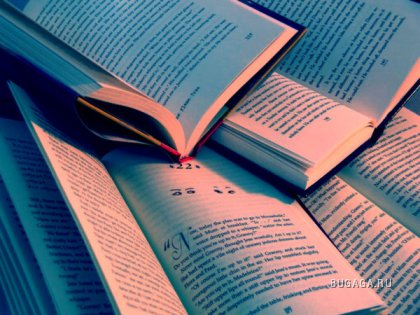 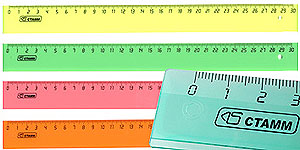 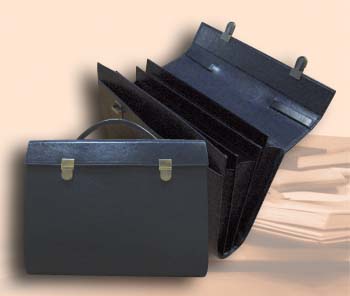 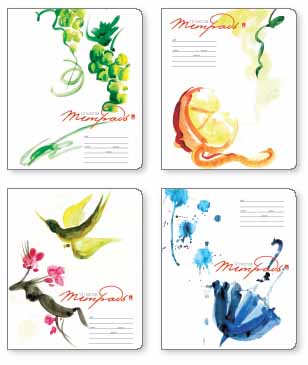 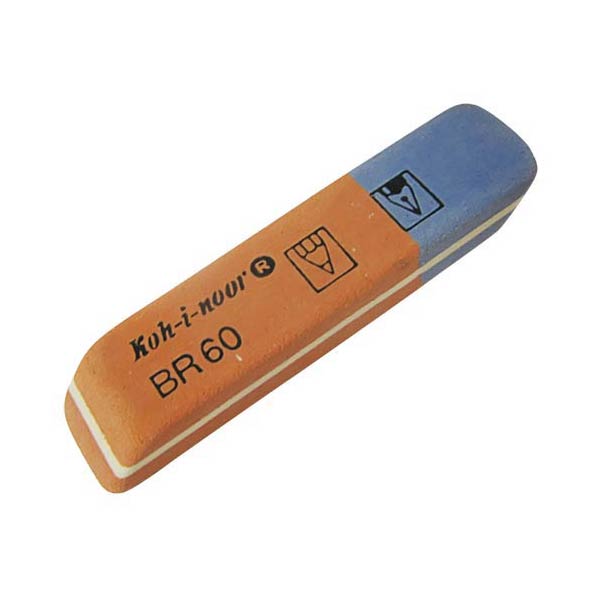 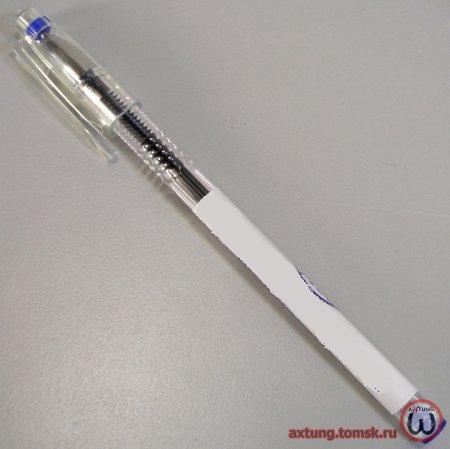 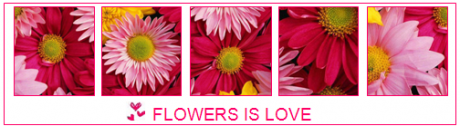 Станция 2СЧИТАЙ - КА
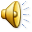 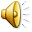 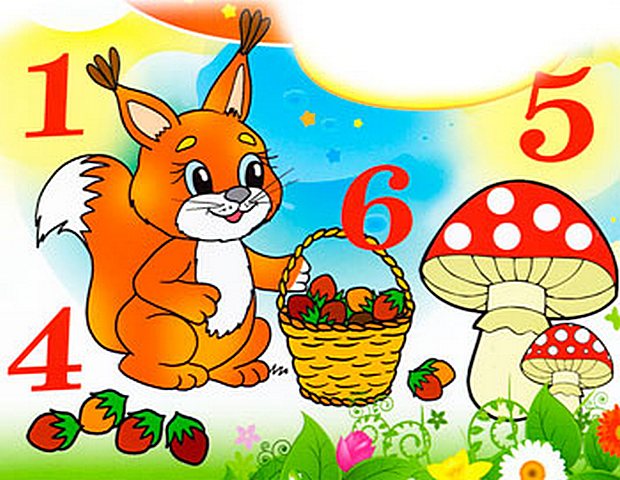 Станция 3 ЧИТАЙ - КА
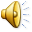 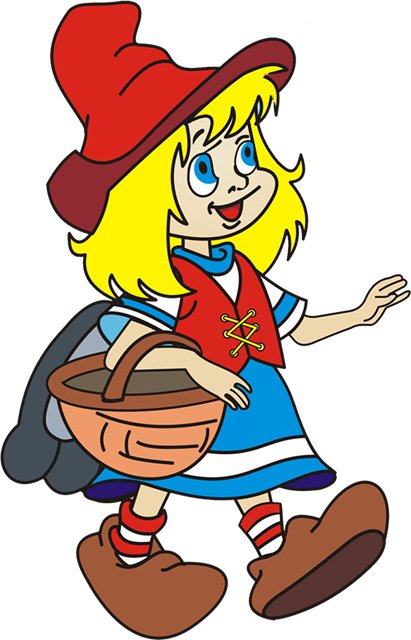 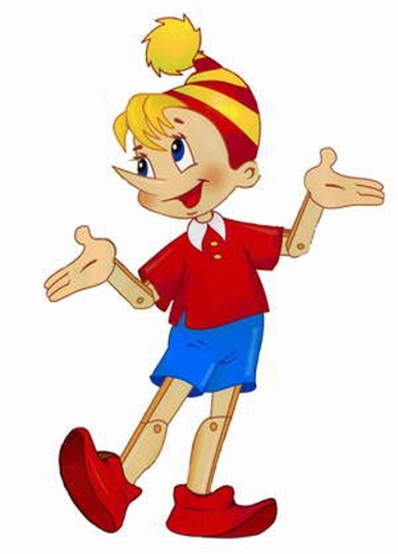 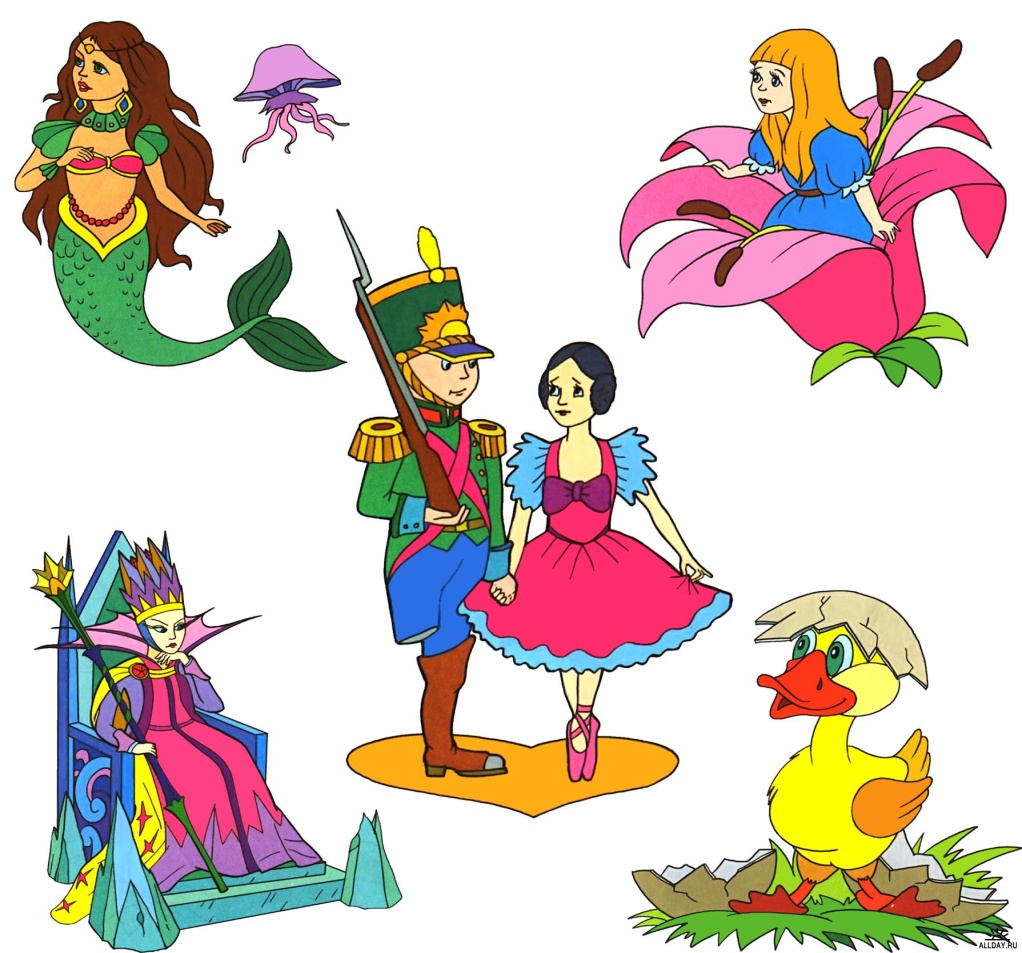 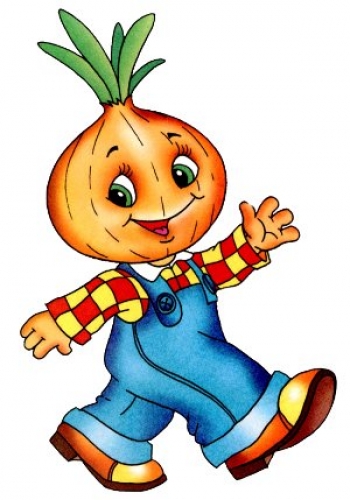 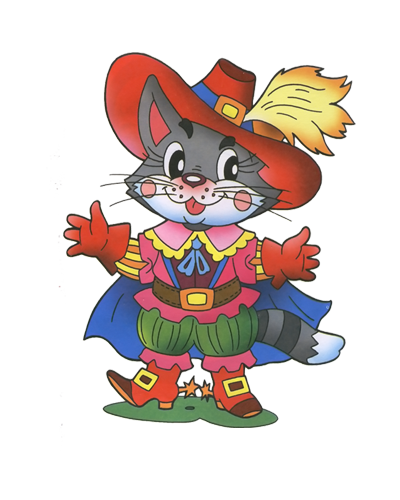 Станция 5ДРУЖБА
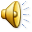 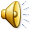 МАМА, ПАПА, ДРУЗЬЯ, 
РОДИНА, МИР, 
ШКОЛА.
Скоро в школу
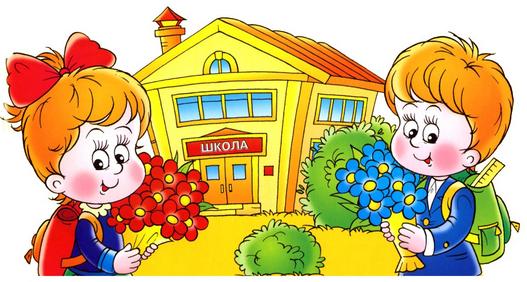 Добро пожаловать!
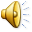 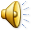